Interim Joint Committee on EducationAugust 20, 2024
Dr. Robbie Fletcher
Commissioner of Education
OAA: IJCE June 2023
1
Background
Started my career in 1996 as a math and science teacher at Williamstown Independent (Grant County).
Also spent time as a math teacher for Bourbon County High School and Inez Middle School (Martin County) before becoming the assistant principal at Inez Middle School in 2004.
Served as principal of Sheldon Clark High School (Martin County) from 2009 to 2014 and as principal of Warfield Middle School (Martin County) from 2005 to 2009. 
Served as superintendent of Lawrence County Schools from 2014-2024.
OAA: IJCE June 2023
Main Priorities
Building relationships with legislators and many other groups.
Developing a new assessment and accountability system
Potential reforms with the Support Education Excellence in Kentucky (SEEK) funding formula
Balance between property-poor and property-rich districts
Bring in as many voices as possible to better the education of the Commonwealth’s children
Plan to keep students at the forefront
I am ‘All In’ for supporting and celebrating every student in the Commonwealth.
OAA: IJCE June 2023
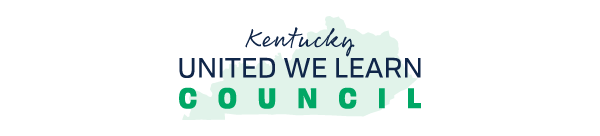 Reimagining Assessment and Accountability: Moving Toward the KUWL Moonshot
Vision and Moonshot
The Kentucky United We Learn Council envisions new systems of assessment and accountability, first articulated in the United We Learn report. 
Vision
Vibrant learning experiences for every student
Encouraging innovation, especially around assessment
Creating a bold new future for Kentucky’s schools through collaboration​ with our communities
Moonshot
"To build a prosperous Kentucky, we will launch an accountability system that is meaningful and useful to all our learners.”
Kentucky United We Learn Council - Year 2
Composition
Structure
~55 members
Superintendents
Principals
Classroom Teachers
Parents
Students
Community Stakeholders
Postsecondary Representatives 
Leadership
Penny Christian, Chair
Dr. Jim Flynn, Vice Chair
Karen Dodd, KDE Lead
3 Committees
Accelerating Innovation
Bold New Future
Vibrant Learning Experiences
4 workgroups
District Support for Quality
Engaging and Communicating with Communities
Learning with Local Districts
Menu of Options
State Accountability
State Accountability (continued)
Federal Accountability
Assessment
Assessment (continued)
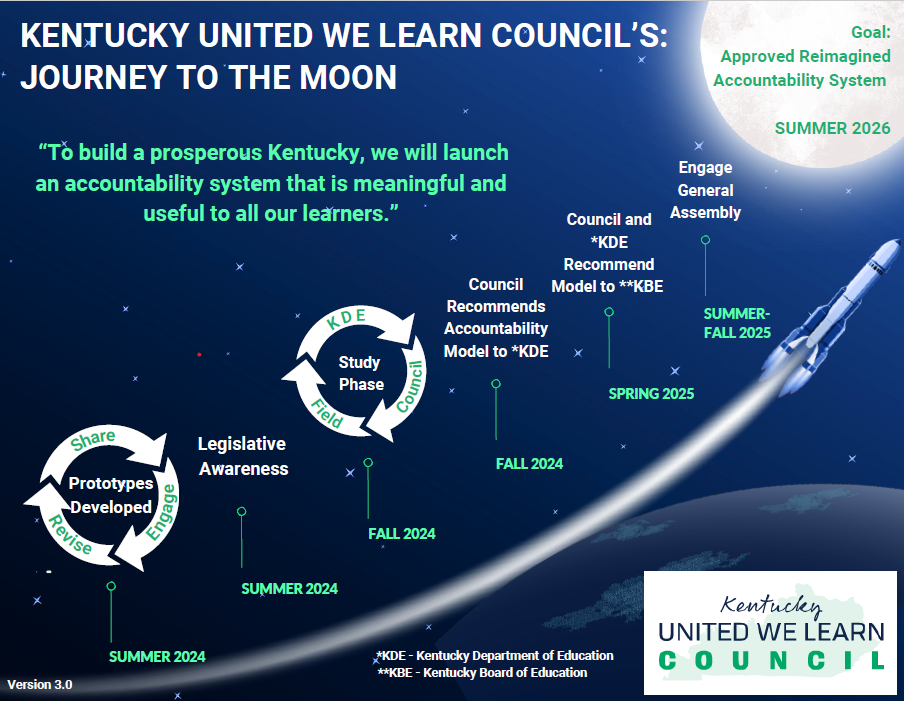 OAA: IJCE June 2023
Connecting with the Commonwealth
Visits to districts to kick off the school year
Shelby County, Bourbon County, and Rockcastle County
Western Kentucky tour of Union County, Murray Independent, Livingston County, and Christian County Schools at the end of the month
Others are scheduled for the future
Guest or Keynote Speaker
KSBA, KASA, KASS, Kentucky Leadership Institute (Bowling Green)
Meetings/Conversations with…
Dr. Quarles, Dr. Morgan, Dr. Jackson,
Sen. Wilson, Rep. Petrie, Rep. Tipton, Sen. Wheeler, Rep. McCool, Sen. Givens
KUWL Council including Sen. Wise, Rep. Bojanowski, Rep. Truett, Rep. Tipton, Sen. Deneen
OAA: IJCE June 2023
Additional Updates
OAA: IJCE June 2023
Statewide Chronic Absenteeism Campaign
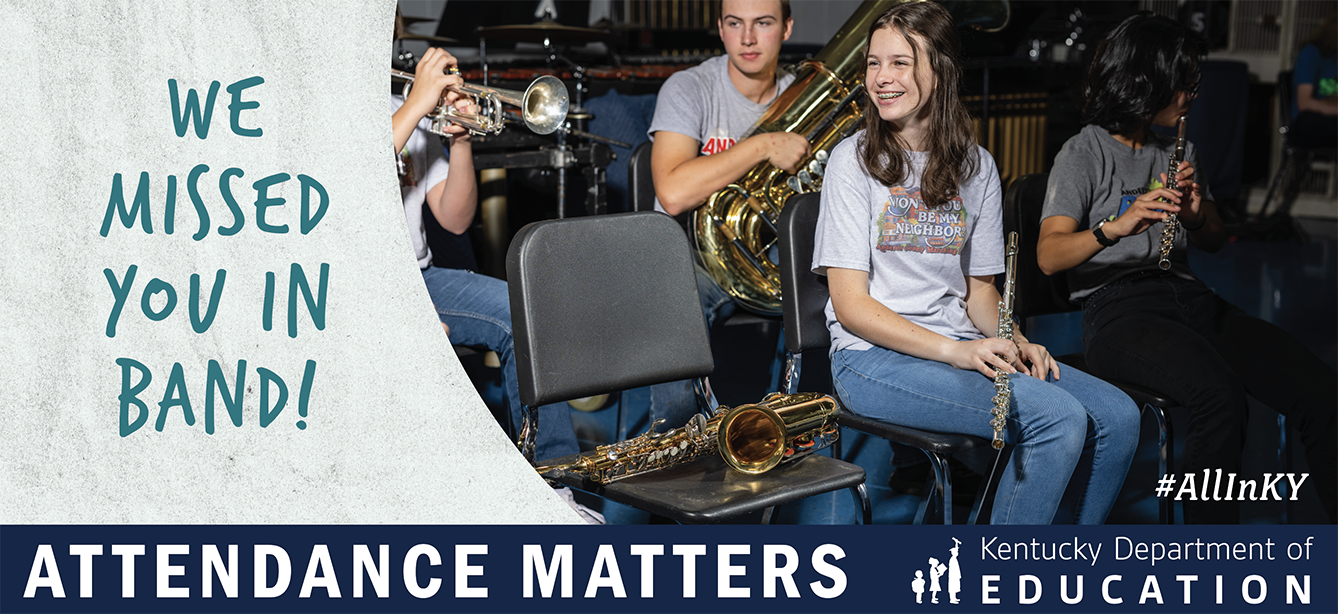 KDE kicked off a campaign to raise awareness about chronic absenteeism this month.
In August and again in January, KDE will be running billboards and ads on radio, streaming and TV to highlight what our students miss when they are not in school.
KDE’s Chronic Absenteeism webpage also is being updated to provide districts with more tools and ideas on how to combat chronic absenteeism.
Stay tuned for more resources!
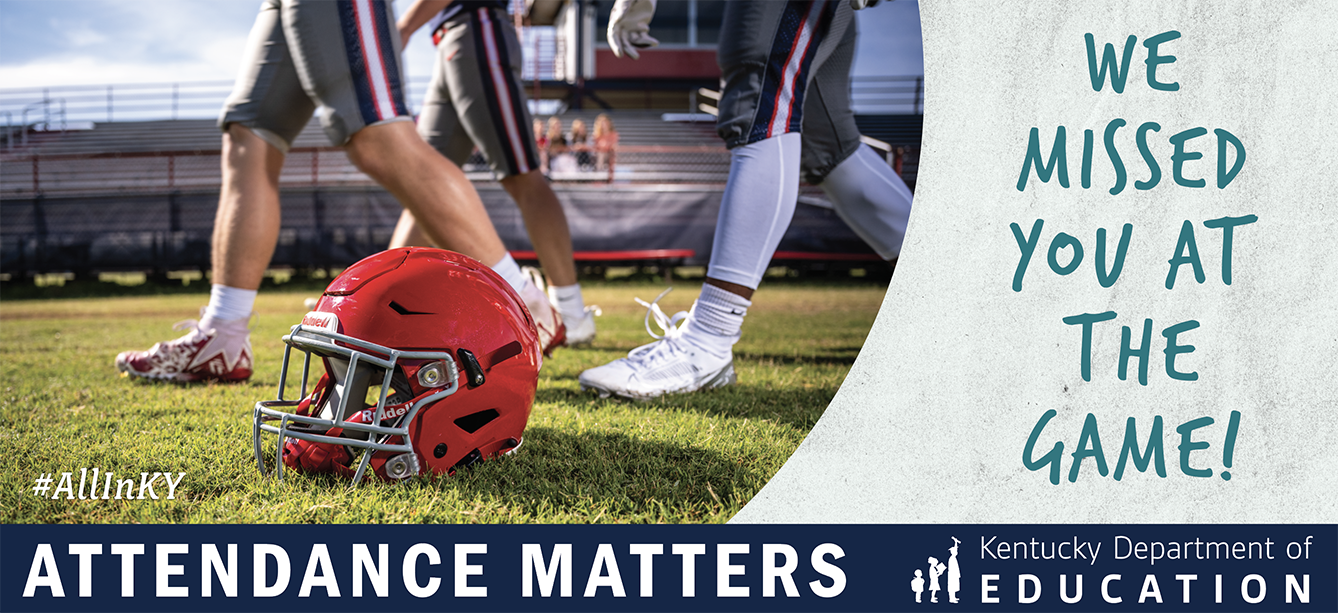 Eleven New Members Selected for 2024-2025 Commissioner’s Student Advisory Council
Established to allow student feedback on critical issues impacting students and schools, the council connects students with KDE staff to develop ideas to strengthen student voice and transform education.
The group meets regularly with the commissioner to discuss how decisions made at the state level are affecting students throughout Kentucky.
The new members include:
Lisa Abrampah, 11th grade, Craft Academy/Frederick Douglass High School (Fayette County)
Mary Beth Bolen, 11th grade, Paul G. Blazer High School (Ashland Independent)
Graham Borden, 10th grade, Highlands High School (Fort Thomas Independent)
Ani Dundee Taliah Cockerham-O’Donnell, 9th grade, Kentucky School for the Deaf
Isabella Edghill, 11th grade, duPont Manual High School (Jefferson County)
Aniji N. Fox, 11th grade, Mayfield High School (Mayfield Independent)




Samarah Higgins, 11th grade, John Hardin High School (Hardin County)
Allan M. Kalambayi, 11th grade, Owensboro High School (Owensboro Independent)
Luisa Sanchez-Almenarez, 10th grade, Boyle County High School
Abigail Sears, 11th grade, Danville High School (Danville Independent)
Khoa Anh Ta, 10th grade, Owensboro High School (Owensboro Independent)